24.4.2020.
4.b
PRIRODA I DRUŠTVO
Pripremite zemljovid RH i udžbenik.
Imenuj biljke i životinje sa slikovne karte iz udžbenika, str. 74. i 75. Pokušaj to učiniti bez upotrebe tumača, a zatim s pomoću njega provjeri svoje poznavanje biljaka i životinja nizinskoga kraja.
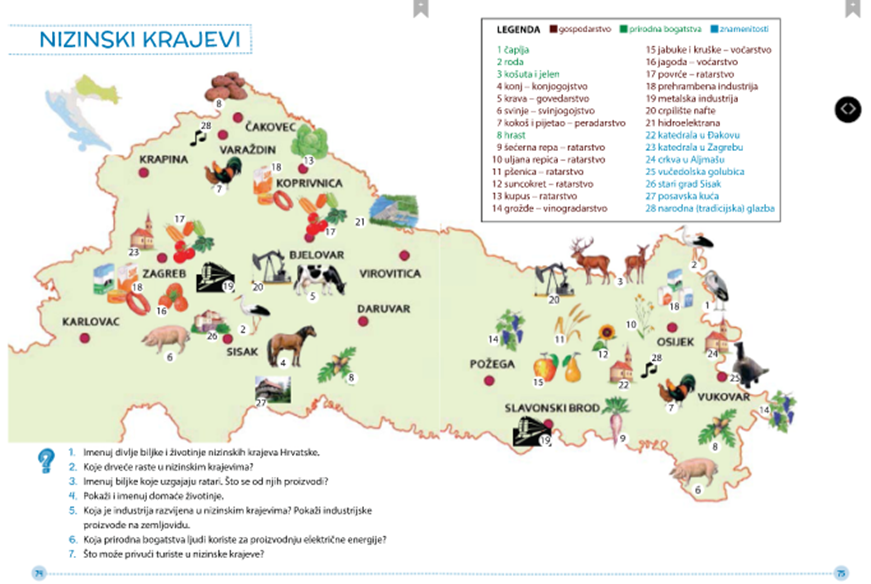 PRIRODA I DRUŠTVO
HRVATSKI JEZIK
Savjetnik pedagoškoj službi, Sonja Zubović – čitanka str. 138.
Pročitaj izražajno naglas tekst.
Usmeno odgovori na pitanja ispod teksta. 
Prepiši PLAN PLOČE:

PLAN PLOČE:
	Savjetnik pedagoškoj službi
 Sonja Zubović
Tema priče je nemirna sestra.
DOMAĆA ZADAĆA
Riješi zadatke u bilježnicu:

1. Osmislite vlastita imena prema sljedećim osobinama: dobra/dobar, vrijedna/vrijedan, draga/drag, vesela/veseo, sretna/sretan.

2. Koje bi osobine odgovarale osobama koje nose ova imena: Ljupka, Nenad, Iskra, Mila, Predrag, Mirko?

3. Koja su vrsta riječi osobine koja si dodala/dodao imenima?
TJELESNI
Vježbaj uz video koji je pripremljen samo za vas – TRENING ZA DJECU


Uživajte u vikendu…

Voli vas vaša (m)učiteljica